KHỞI ĐỘNG
Ôn bài cũ.
Bài tập: Cho đoạn thơ sau:        
    Đồng chiêm phả nắng lên không
Cánh cò dẫn gió qua thung lúa vàng
Gió nâng tiếng hát chói chang
Long lanh lưỡi hái liếm ngang chân trời.
Tìm các động từ có trong đoạn thơ trên.
Các động từ:
    Đồng chiêm phả nắng lên không
Cánh cò dẫn gió qua thung lúa vàng
Gió nâng tiếng hát chói chang
Long lanh lưỡi hái liếm ngang chân trời.
Luyện từ và câu
Mở rộng vốn từ: Hạnh phúc
Yêu cầu cần đạt
01
Hiểu nghĩa của từ hạnh phúc
Tìm được từ đồng nghĩa, từ trái nghĩa với từ hạnh phúc
02
Trao đổi, thảo luận để nhận thức đúng về hạnh phúc
03
Khám phá
1. Chọn ý thích hợp nhất để giải nghĩa từ hạnh phúc:
a. Cảm giác dễ chịu vì được ăn ngon, ngủ yên.
b. Trạng thái sung sướng vì cảm thấy hoàn 
    toàn đạt  được ý nguyện.
c. Hồ hởi, háo hức sẵn sàng làm mọi việc.
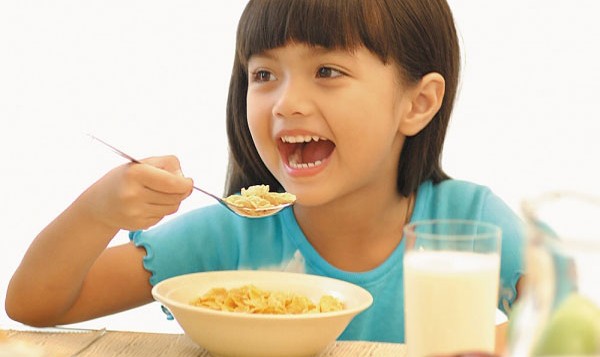 a. Cảm giác dễ chịu vì được ăn ngon, ngủ yên.
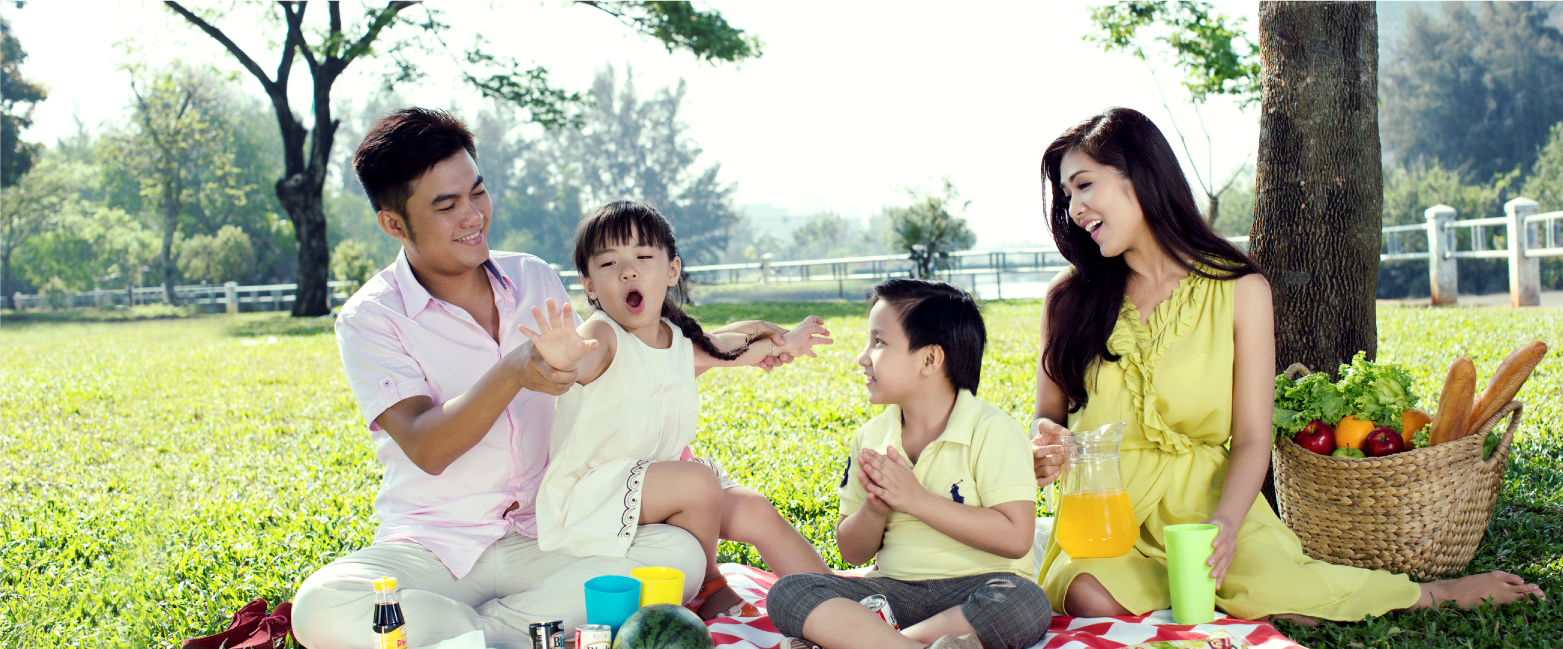 b. Trạng thái sung sướng vì cảm thấy hoàn toàn đạt  được ý nguyện.
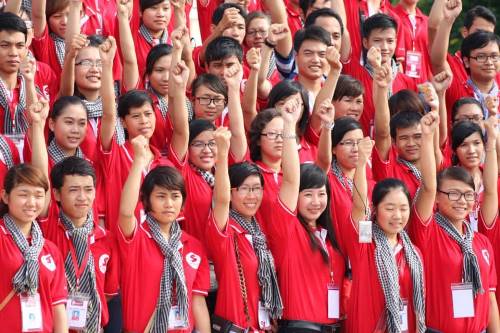 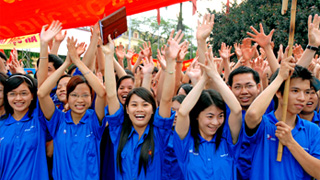 c. Hồ hởi, háo hức sẵn sàng làm mọi việc.
1. Chọn ý thích hợp nhất để giải nghĩa từ hạnh phúc
a. Cảm giác dễ chịu vì được ăn ngon, ngủ yên.
b. Trạng thái sung sướng vì cảm thấy hoàn toàn đạt được ý nguyện.
c. Hồ hởi, háo hức sẵn sàng làm mọi việc.
[Speaker Notes: GV cho HS thi đặt câu với từ hạnh phúc.]
2. Tìm những từ đồng nghĩa và trái nghĩa với từ hạnh phúc.
sung sướng
bất hạnh
may mắn
khổ cực
mãn nguyện
đau khổ
cơ cực
toại nguyện
[Speaker Notes: GV cho HS  đặt một câu với một trong những từ mà em vừa tìm được.]
4. Mỗi người có thể có một cách hiểu khác nhau về hạnh phúc. Theo em, trong các yếu tố dưới đây, yếu tố nào là quan trọng nhất để tạo nên một gia đình hạnh phúc?
a) Giàu có
b) Con cái học giỏi
c) Mọi người sống hoà thuận
d) Bố mẹ có chức vụ cao
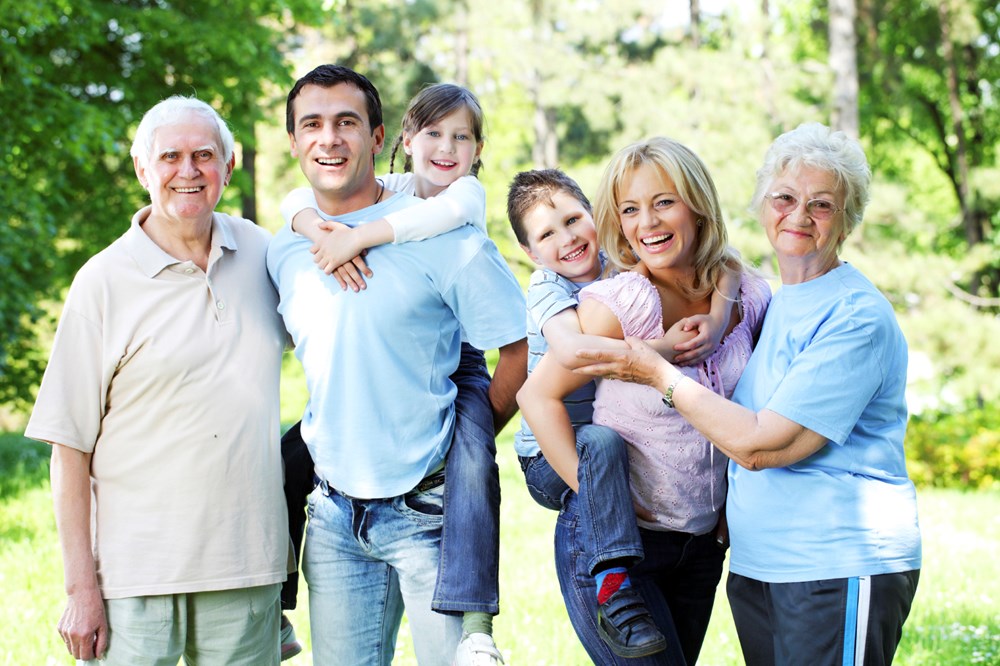 Mọi người sống hoà thuận sẽ tạo nên 
một gia đình hạnh phúc.
[Speaker Notes: Em cần làm gì để gia đình mình được hạnh phúc ?]
Vận dụng
Tìm những câu ca dao, tục ngữ nói về hạnh phúc gia đình.
Chuẩn bị bài cho tiết LTVC sau: Tổng kết vốn từ.